Урок математикиТема: «Понятие о сложении».
Выполнила:
учитель начальных классов
Выдрина Виктория Васильевна
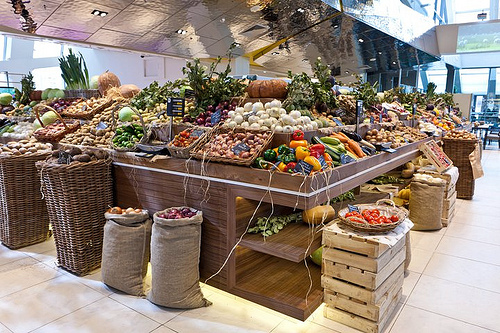 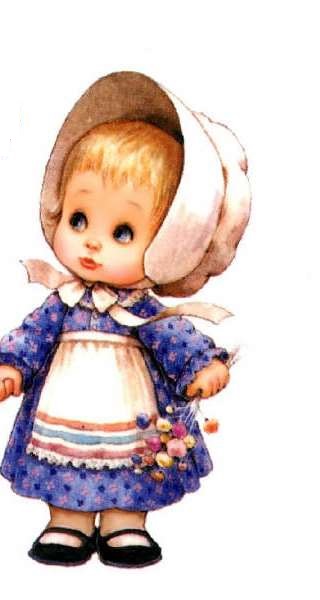 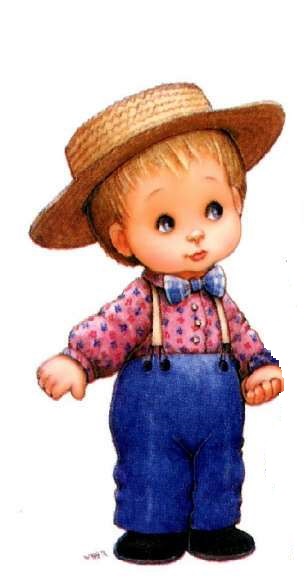 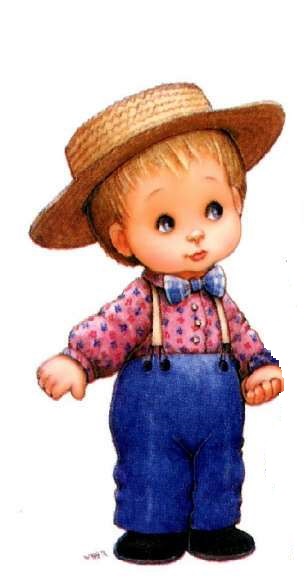 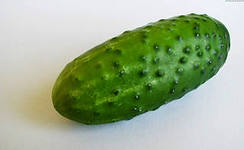 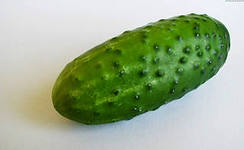 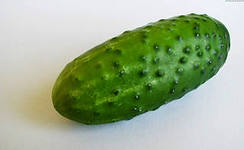 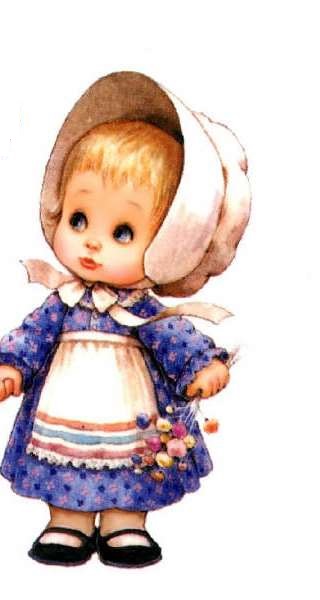 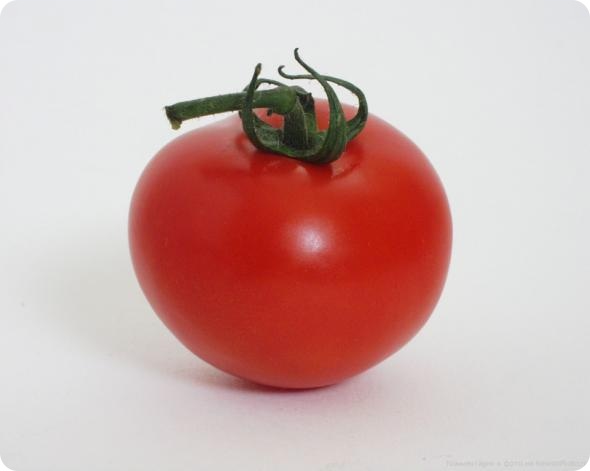 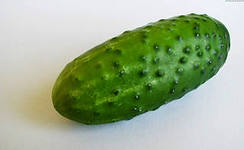 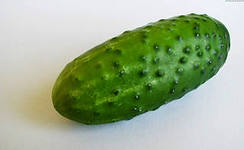 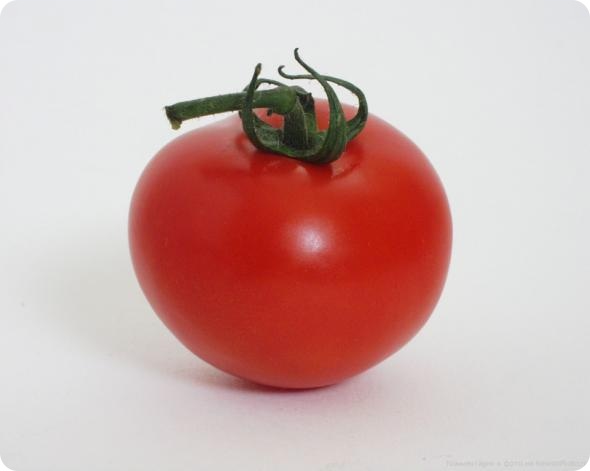 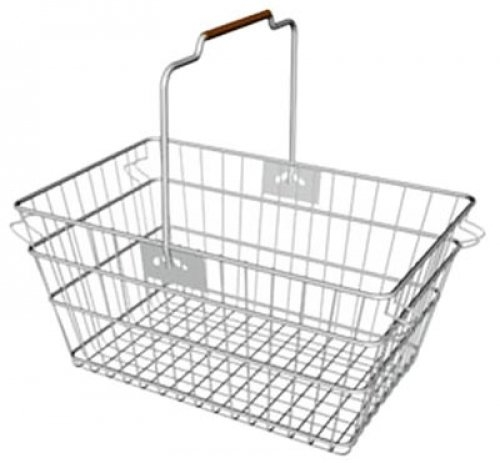 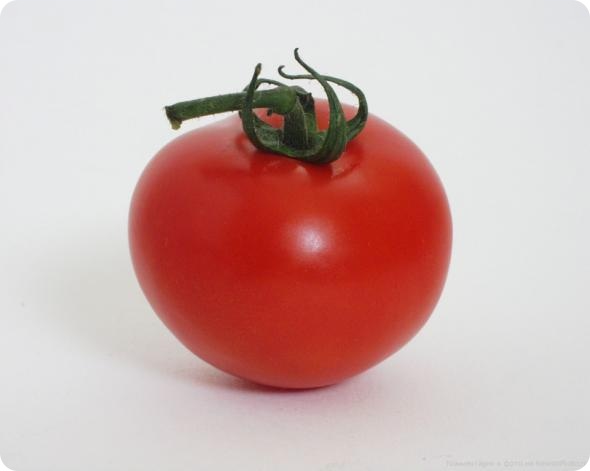 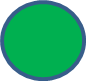 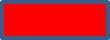 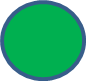 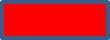 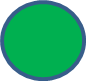 +
=
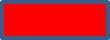